2012
Nearest Neighbour Algorithm
Data Mining
Overview
NN adalah pendekatan untuk mencari kasus dengan menghitung antara kasus baru dengan kasus lama, yaitu dengan berdasarkan kpd pencocokan bobot dari jumlah fitur yang ada.
Contoh; 
jika diinginkan mencari solusi terhadap seorang pasien baru dengan menggunakan solusi dari pasien terdahulu.
Untuk mencari kasus pasien lain mana yang akan digunakan, maka akan dihitung kedekatan kasus pasien baru dengan semua pasien lama.
B
(lama)
d2
C (baru)
d1
A
(lama)
Dua pasien lama A dan B. Ketika ada pasien baru C, maka akan dicari solusi dari pasien yg terdekat. 
Seandainya d1 dan d2 adalah kedekatan antara C dgn A dan B, maka solusi dari pasien B lah yg akan digunakan sebagai solusi utk pasien baru C
Rumus utk melakukan penghitungan kedekatan antara dua kasus
n
    		   ∑  f(Ti, Si) * Wi
        		     i=1
Similarity (T,S) =
                                     Wi
Keterangan:
T : kasus baru
S : kasus yg ada dlm penyimpanan
n : jumlah atribut dlm setiap kasus
i : atribut individu antara 1 s.d n
f : fungsi similarity atribut i antara kasus T dan kasus S
W : bobot yg diberikan pada atribut ke-i
Kedekatan umumnya berada pada nilai antara 0 dan 1
Nilai 0  kedua kasus mutlak tdk mirip
Nilai 1  mirip dengan mutlak
Contoh Kasus :
Untuk menentukan seorang calon nasabah akan bermasalah atau tdk bermasalah, kriteria yg diperlukan meliputi:
Jenis kelamin
Pendidikan
Agama
Salah satu atribut merupakan data solusi per item data yg disebut target atribut  misalnya atribut “bermasalah” dgn nilai “ya” atau “tidak”
Tabel Contoh Kasus Algoritma NN
Contoh
Berdasarkan tabel diatas akan dibuat bobot bagi masing-masing atribut terpilih yg bukan atribut target/tujuan/dipengaruhi.
Pembobotan akan diberikan kpd atribut
Jenis kelamin  0,5
Pendidikan  1
Agama  0,75
Kedekataan antara nilai-nilai dlm atribut juga perlu didefinisikan.
“Kedekatan” nilai atribut jenis kelamin
“Kedekatan” nilai atribut pendidikan
“Kedekatan” nilai atribut Agama
Apabila terdpt kasus calon nasabah baru 
Jensi kelamin : L
Pendidikan : SMA
Agama : Kristen
Apakah calon nasabah tsb akan bermasalah atau tidak ?
Caranya: Hitung kedekatan kasus baru dengan kasus yang sudah ada  (kasus yg sudah terjadi ada 3 kasus/record).
Langkah 1 : Hitung kedekatan kasus baru dengan kasus/record #1
A = Kedekatan nilai atribut jenis kelamin (kasus baru : L, Rec #1 : L)  1

B = Bobot atribut jenis kelamin  0,5

C = kedekatan nilai atribut pendidikan (kasus baru : SMA, Rec #1 : S1)  0,4

D = Bobot atribut pendidikan  1

E = Kedekatan nilai atribut agama ( Kristen, Islam)  0,75

F = Bobot atribut agama  0,75
Hitung jarak kedekatan kasus 1/rec#1
Jarak = (A*B) + (C*D) + (E*F)
     		      B+D+F
Jarak = (1 * 0,5) + (0,4 * 1) + (0,75 * 0,75)
     		           0,5 + 1 + 0,75
Jarak = 1,4625
    	      2,25
Jarak = 0,65
Langkah 2 : Hitung kedekatan kasus baru dengan kasus/record #2
A = Kedekatan nilai atribut jenis kelamin (kasus baru : L, Rec #2 :P)  0,5

B = Bobot atribut jenis kelamin  0,5

C = kedekatan nilai atribut pendidikan (kasus baru : SMA, Rec #2 : SMA)  1

D = Bobot atribut pendidikan  1

E = Kedekatan nilai atribut agama ( Kristen, Islam)  0,75

F = Bobot atribut agama  0,75
Hitung jarak kedekatan kasus/rec#2
Jarak = (A*B) + (C*D) + (E*F)
     		      B+D+F
Jarak = (0,5* 0,5) + (1 * 1) + (0,75 * 0,75)
     		           0,5 + 1 + 0,75
Jarak = 1,8125
    	      2,25
Jarak = 0,8
Langkah 3 : Hitung kedekatan kasus baru dengan kasus/record #3
A = Kedekatan nilai atribut jenis kelamin (kasus baru : L, Rec #3 : L)  1

B = Bobot atribut jenis kelamin  0,5

C = kedekatan nilai atribut pendidikan (kasus baru : SMA, Rec #3 : SMA)  1

D = Bobot atribut pendidikan  1

E = Kedekatan nilai atribut agama ( Kristen, Islam)  0,75

F = Bobot atribut agama  0,75
Hitung jarak kedekatan kasus/rec#3
Jarak = (A*B) + (C*D) + (E*F)
     		      B+D+F
Jarak = (1* 0,5) + (1 * 1) + (0,75 * 0,75)
     		           0,5 + 1 + 0,75
Jarak = 2,0625
    	      2,25
Jarak = 0,9
Langkah 4 : Memilih kasus dengan kedekatan yg paling dekat
Berdasarkan langkah 1,2,3 diketahui nilai masing-masing adalah:
Langkah 1  jarak=0,65
Langkah 2  jarak=0,8
Langkah 3  jarak=0,9
Maka kasus dengan kedekatan terdekat adalah nilai tertinggi  0,9
Langkah 5 : Menggunakan klasifikasi dari kasus dengan kedekatan terdekat
Berdasarkan langkah 4, maka klasifikasi dari kasus 3 yang akan digunakna untuk memprediksi kasus baru.
Maka kemungkinan kasus nasabah baru akan “Tidak bermasalah”.
Selesai
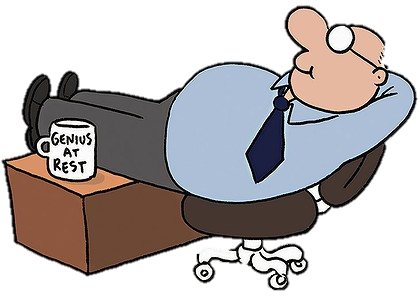 LUPAKAN  !